МБОУ Луначарская средняя общеобразовательная 
казачья школа №8
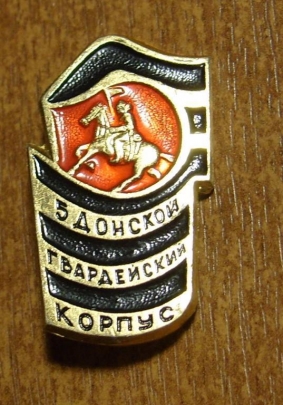 75 лет
5 Донскому гвардейскому корпусу
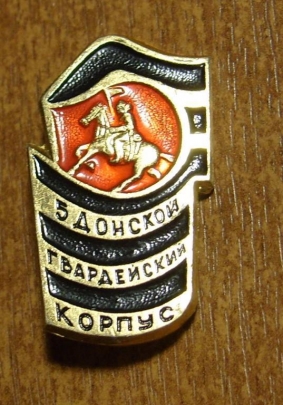 История подвига 
через судьбы людей
День Победы донские казаки - солдаты и офицеры 5-го гвардейского казачьего кавалерийского Краснознаменного Донского Будапештского корпуса - встретили в небольшом австрийском городке Фишбахе, расположенном в Австрийских Альпах. С берегов Дона и Хопра, Медведицы и Маныча, Кагальника и Сала шли они по бесконечным фронтовым путям-дорогам и здесь, в Австрийских Альпах, вместе с другими частями Советской Армии добили фашистского зверя.
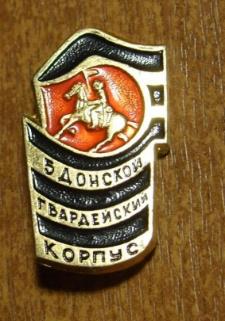 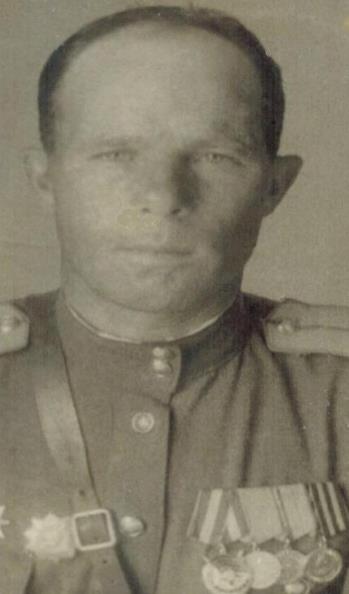 Сидельников Иосиф Егорович, 1904 года рождения. Призван в 1941 году Егорлыкским РВК . На фронтах Великой Отечественной 
с 1942 года
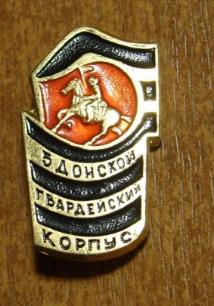 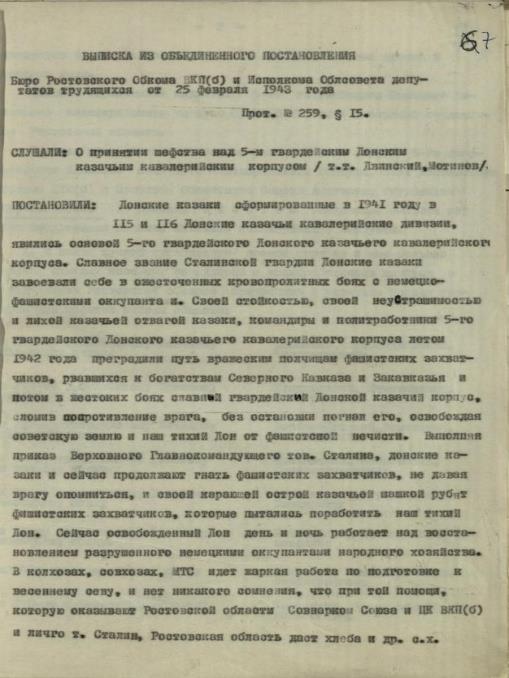 Бюро Ростовского и Сталинградского обкомов ВКП(б) в июле 1941 года приняли постановления Об образовании донских казачьих кавалерийских дивизий. В ноябре 1941 годa такие дивизии были созданы: в Сталинградской области - 15-я казачья дивизия (центр формирования - станица Михайловская), а в Ростовской области - 116-я (Центр формирования - город Сальск).
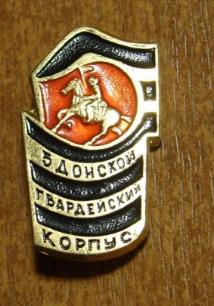 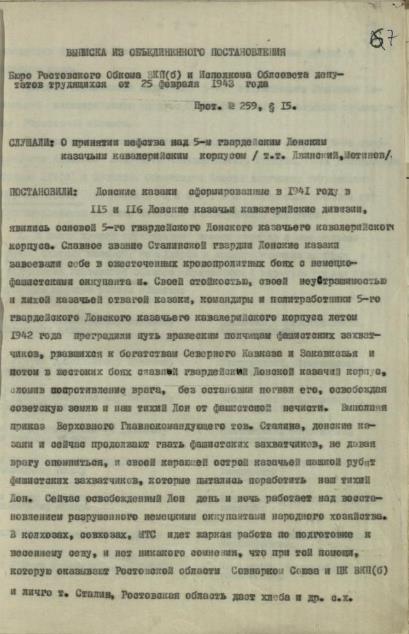 Жители Егорлыкского района  взяли шефство над  258 гвардейским казачьим полком.
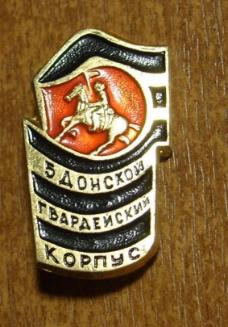 С началом Великой Отечественной войны как в стране в целом, так и на Дону развернулось массовое добровольческое движение. К вечеру 15 июля 1941 года стало известно, что будет формироваться кавалерийская сотня во главе с опытным командиром Иосифом Сидельниковым.
В 1942 году «Красная звезда» опубликовала передовицу под заголовком «Воевать, как воюют казаки под командованием генерала Кириченко». В ней есть такие строки: «Остановить немцев на юге можно! Их можно бить и разбить! Это доказали казаки, которые в трудные дни покрыли себя славой смелых, бесстрашных бойцов за Родину и стали грозой для немецких захватчиков. Особого внимания заслуживает командир разведки эскадрона 12-й Гвардейской кавалерийской дивизии старший лейтенант Иосиф Сидельников».
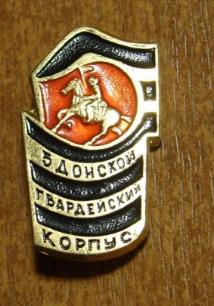 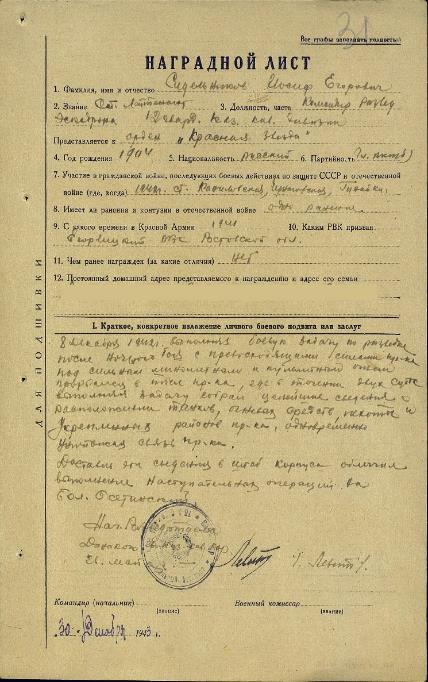 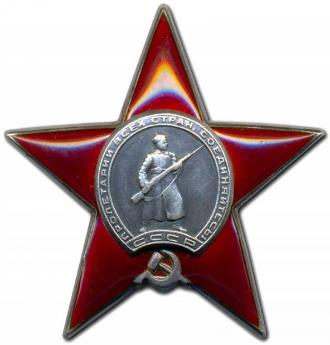 Свой первый орден «Красная звезда» он получил за подвиг, совершенный 8 декабря 1942 года под поселком Аг-Батыр (Курская область).
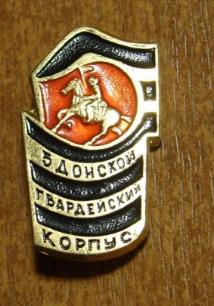 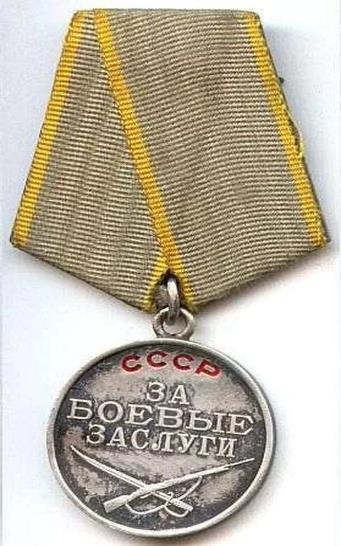 Честно и с достоинством воевал казак Сидельников, командование  ценило его командирскую хватку и  удаль. О его храбрости говорят наградные листы.
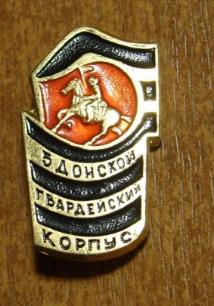 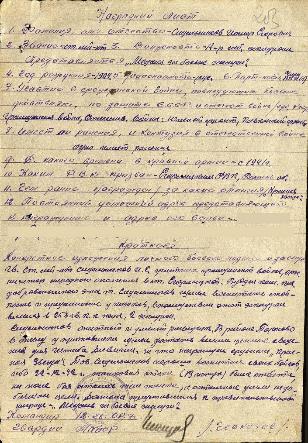 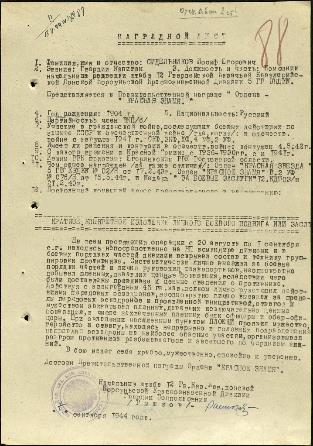 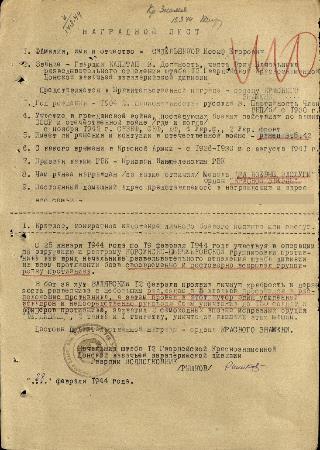 Медаль за Боевые Заслуги. Два  Ордена Красного Знамени. Орден Отечественной войны.
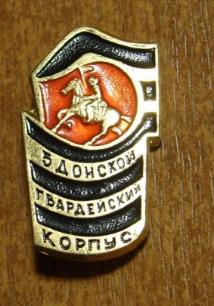 Призванные из Егорлыкского РВК Ростовской области
1. Сафронов Константин Владимирович 1908 / гв. казак / Орден Славы III степени.2. Рабов Кирилл Иванович 1915 / гв. казак / Медаль «За боевые заслуги».3. Лавренко Петр Иосифович 1916 / гв. сержант / Медаль «За боевые заслуги».4. Конобрицкий Григорий Ефимович 1903 / гв. казак / Медаль «За боевые заслуги».5. Дубров Александр Моисеевич 1924 / гв. сержант / Орден Отечественной войны II степени.6. Коломоец Филипп Трофимович 1918 / гв. казак / Орден Славы III степени.7. Деманов Константин Алексеевич 1911 / гв. казак / Медаль «За боевые заслуги».8. Сидельников Иосиф Егорович 1904 / гв. капитан / Орден Кутузова III степени.9. Мурисов Николай Георгиевич 1924 / гв. казак / Медаль «За отвагу».
10. Кудиевский Петр Александрович 1925 / гв. казак / Медаль «За отвагу».11. Тищенко Петр Васильевич 1895 / гв. казак / Медаль «За боевые заслуги».
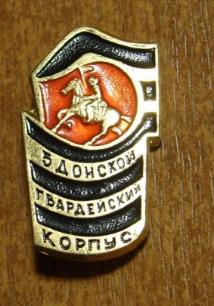 Призванные из Егорлыкского РВК Ростовской области
12. Бережной Илья Николаевич 1923 / гв. ст. сержант / Орден Отечественной войны II степени.13. Ермоленко Илья Архипович 1903 / гв. ст. политрук / Орден Отечественной войны I степени.14. Коломоец Филипп Трофимович 1918 / гв. казак / Медаль «За отвагу».15. Гулай Николай Максимович 1914 / гв. казак / Медаль «За отвагу».16. Неговор Петр Дмитриевич 1909 / гв. казак / Медаль «За боевые заслуги».17. Адамов Яков Петрович 1898 / гв. сержант / Орден Отечественной войны II степени.18. Пятаков Дмитрий Григорьевич 1892 / гв. казак / Орден Отечественной войны II степени.19. Сидельников Иосиф Егорович 1904 / ст. лейтенант / Орден Красной Звезды.20. Сидельников Иосиф Егорович 1904 / гв. капитан / Орден Отечественной войны II степени.21. Глубшев Устин Никитович 1896 / казак / Медаль «За боевые заслуги».22. Черкашин Филипп Васильевич 1895 / казак / Медаль «За боевые заслуги».
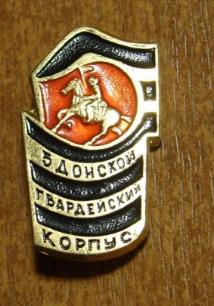 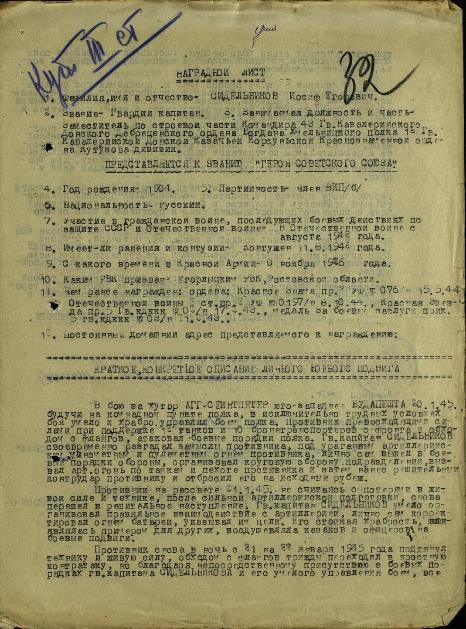 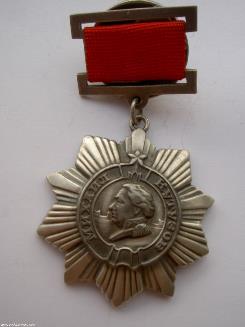 Представление на звание Героя Советского Союза
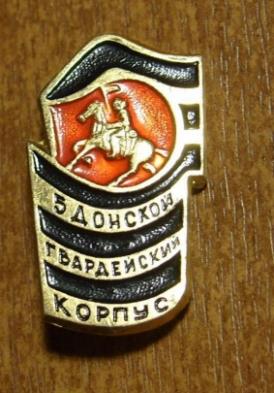 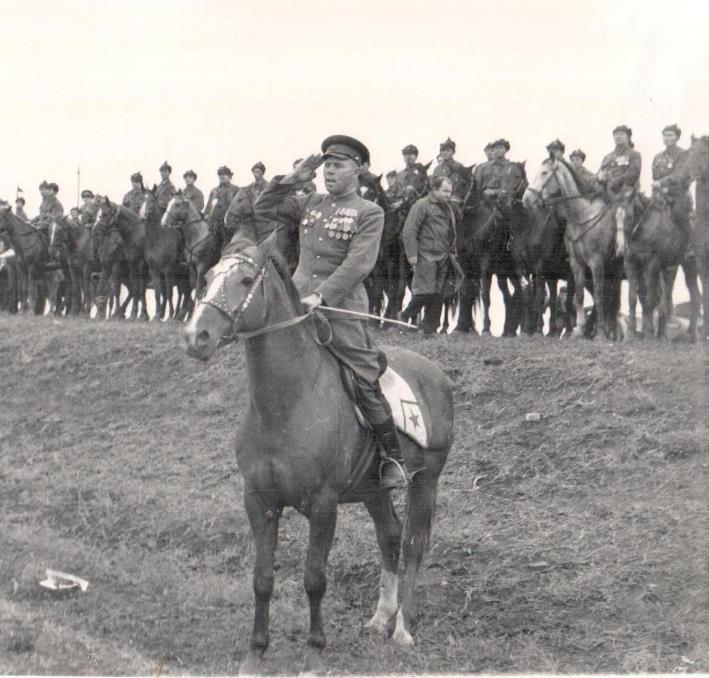 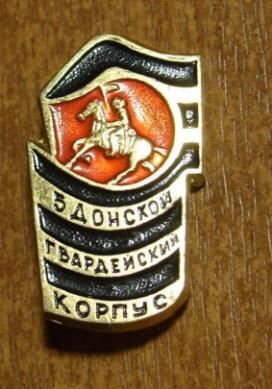 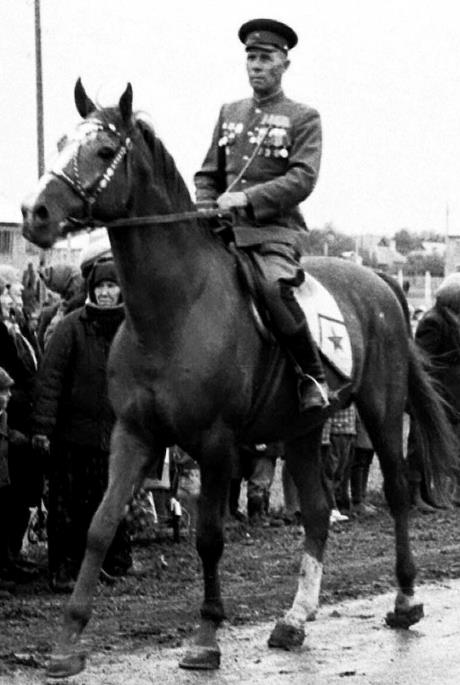 Храните
Храните в памяти все имена бойцов, 
Солдат полей невидимого фронта,
Которым смерти заглянуть в лицо
Пришлось, победы не дождавшись звонкой …
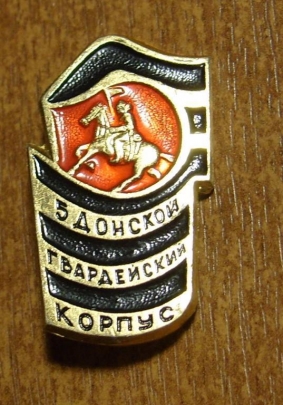 Слава бойцам и командирам 
5 Донского Гвардейского Корпуса, 
не запятнавших чести казачества!!!!!